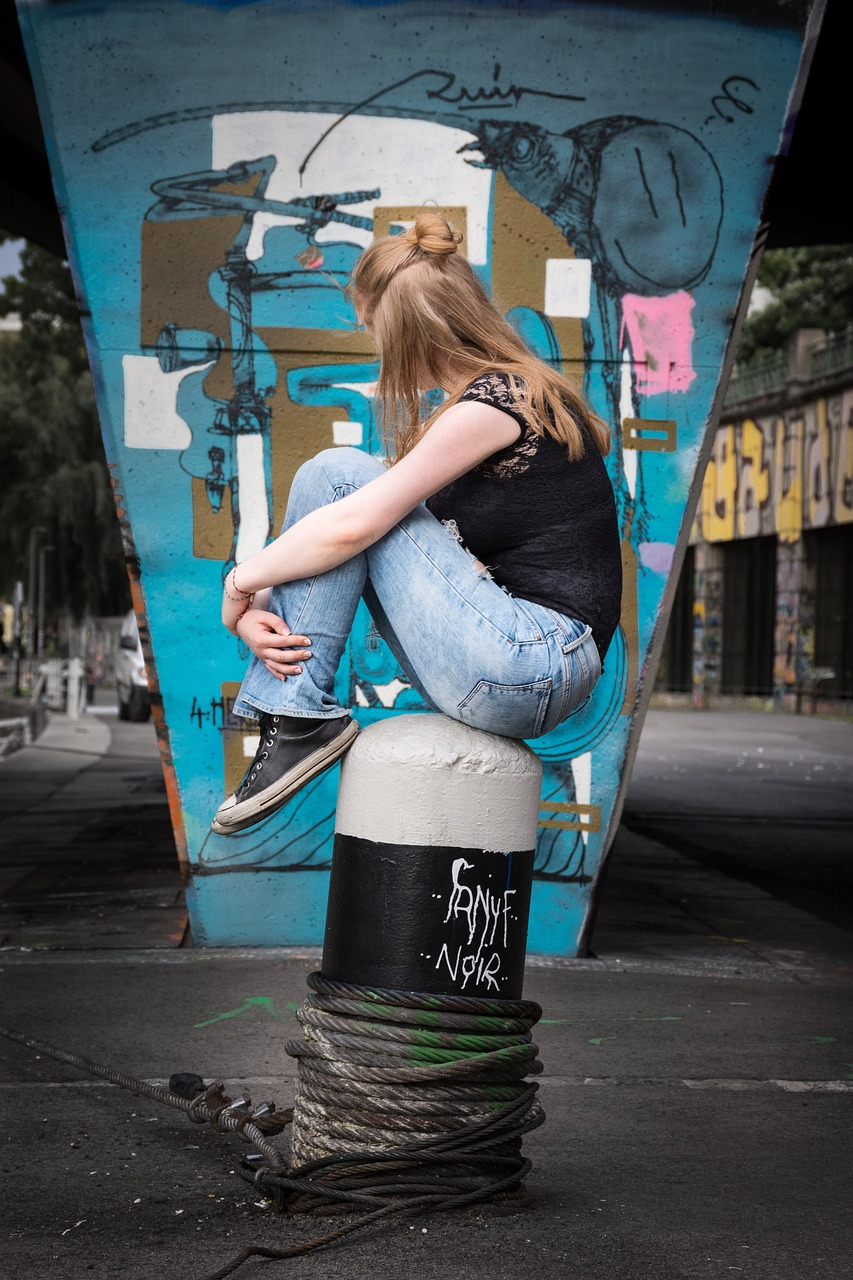 Training Course: Surviving Digital
Ενότητα 3: Εμπλοκή ευάλωτων ατόμων σε μια διαδικασία συνεργασίας
www.survivingdigital.eu
Εισαγωγή
Στόχοι
Αντιμετώπιση δεξιοτήτων και μαθησιακά αποτελέσματα
Θεωρητικό υπόβαθρο
Τεχνικές
Μελέτες περιπτώσεων και Δραστηριότητες
Συμβουλές και υποδείξεις
Εισαγωγή
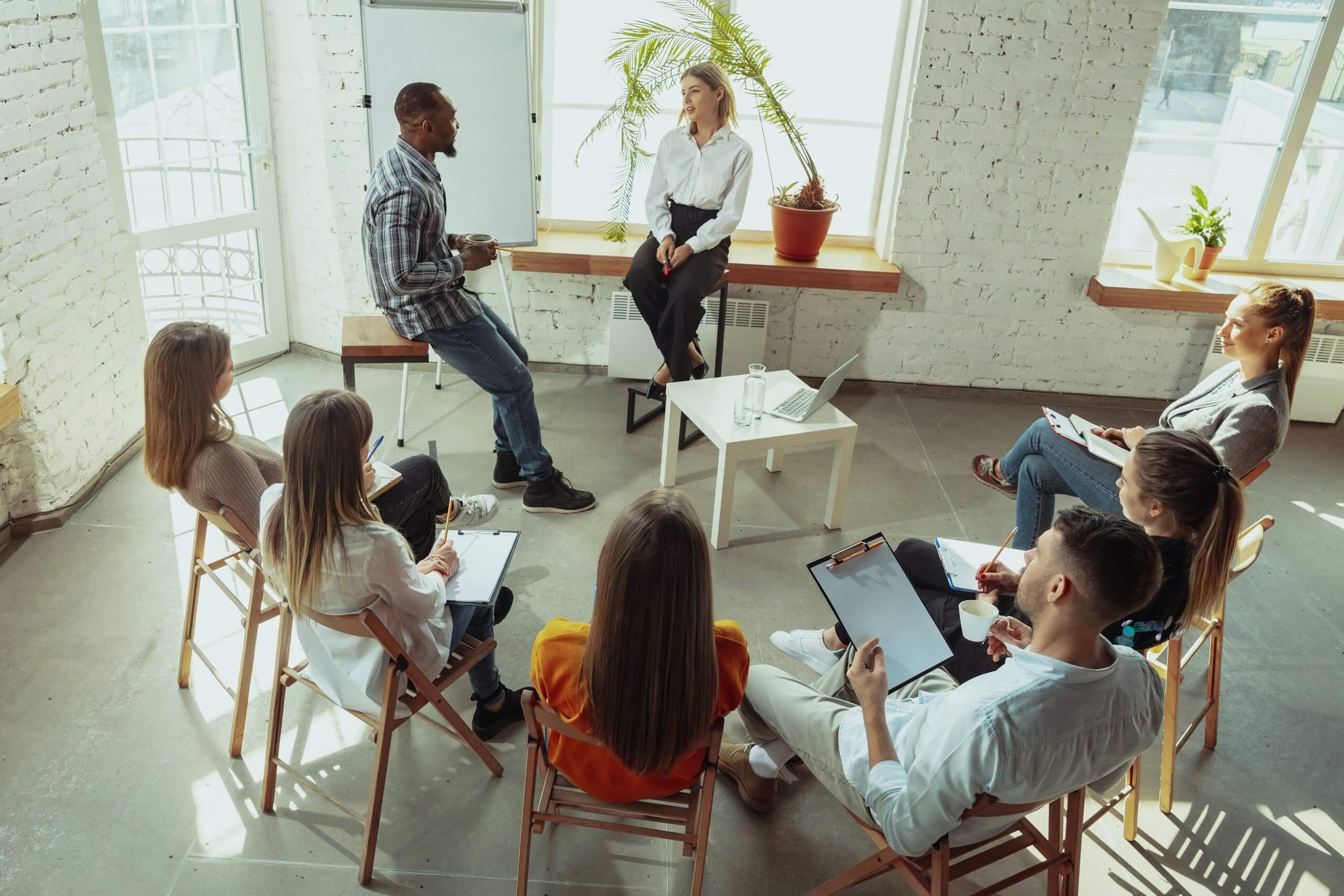 Η ενότητα «Εμπλοκή ευάλωτων ατόμων σε μια συνεργατική διαδικασία» στοχεύει να εξοπλίσει τους εκπαιδευτικούς και τους διαμεσολαβητές με τις απαραίτητες δεξιότητες για τη συμμετοχή και την υποστήριξη ευάλωτων ατόμων σε μια διαδικασία συνεργασίας. Στη σημερινή ψηφιακή εποχή, όπου η τεχνολογία διαδραματίζει σημαντικό ρόλο στη ζωή μας, είναι απαραίτητο να αντιμετωπίσουμε την κακή χρήση των ψηφιακών πόρων και να δώσουμε τη δυνατότητα στους επαγγελματίες να καθοδηγούν αποτελεσματικά τους ενήλικες.
Στόχοι
Ο σκοπός αυτής της ενότητας είναι να δώσει τη δυνατότητα στους εκπαιδευτικούς και τους διαμεσολαβητές να εμπλέξουν αποτελεσματικά τα ευάλωτα άτομα σε μια διαδικασία συνεργασίας. Παρέχοντάς τους τις απαραίτητες γνώσεις και δεξιότητες, αυτή η ενότητα επιδιώκει να δημιουργήσει ένα υποστηρικτικό και χωρίς αποκλεισμούς περιβάλλον για τα ευάλωτα άτομα στις ψηφιακές τους αλληλεπιδράσεις. Οι ειδικοί στόχοι του μαθήματος περιλαμβάνουν:
1. Βελτίωση της κατανόησης των προκλήσεων που αντιμετωπίζουν οι ευάλωτοι πληθυσμοί στον ψηφιακό τομέα.
2. Ανάπτυξη αποτελεσματικών στρατηγικών επικοινωνίας για τη συνεργασία και την υποστήριξη ευάλωτων ατόμων.
3. Διερεύνηση περιπτωσιολογικών μελετών και βέλτιστων πρακτικών για την προώθηση της συνεργασίας και την ενδυνάμωση των ευάλωτων ατόμων.
4. Εξοπλισμός των επαγγελματιών με τα εργαλεία και τις τεχνικές που είναι απαραίτητες για την καθοδήγηση των ενηλίκων στην υπεύθυνη ψηφιακή συμπεριφορά.
5. Ανάπτυξη της ικανότητας των συμμετεχόντων να γίνουν πρεσβευτές και να εκπαιδεύσουν άλλα ακροατήρια, όπως γονείς και ενήλικα μέλη της οικογένειας.
Μαθησιακά αποτελέσματα
Με την ολοκλήρωση της ενότητας, οι συμμετέχοντες θα είναι σε θέση:
•Δείξτε κατανόηση των προκλήσεων που αντιμετωπίζουν τα ευάλωτα άτομα στην ψηφιακή σφαίρα.
•Εφαρμογή αποτελεσματικών στρατηγικών επικοινωνίας για τη συμμετοχή και υποστήριξη ευάλωτων ατόμων σε συνεργατικές διαδικασίες.
•Ανάλυση και χρήση περιπτωσιολογικών μελετών και βέλτιστων πρακτικών για την προώθηση της υπεύθυνης ψηφιακής συμπεριφοράς μεταξύ των ευάλωτων πληθυσμών.
•Διευκόλυνση ενός περιβάλλοντος συνεργασίας και χωρίς αποκλεισμούς για ευάλωτα άτομα.
•Εκπαιδεύστε και εκπαιδεύστε άλλα κοινά, όπως γονείς και ενήλικα μέλη της οικογένειας, σχετικά με τις επιπτώσεις της ψηφιακής κακής χρήσης για τα μικρά παιδιά.
Θεωρητική εισαγωγή στη δεξιότητα που απευθύνεται
Το τμήμα θεωρητικής εισαγωγής της εκπαιδευτικής ενότητας παρέχει στους συμμετέχοντες μια θεμελιώδη κατανόηση της δεξιότητας που απευθύνεται, εμπλέκοντας τα ευάλωτα άτομα σε μια διαδικασία συνεργασίας. Διερευνά τα θεωρητικά πλαίσια και τις έννοιες που στηρίζουν αυτή τη δεξιότητα, τονίζοντας τη σημασία της συμπερίληψης, της ενσυναίσθησης και της αποτελεσματικής επικοινωνίας για την εμπλοκή με ευάλωτα άτομα.
Οι πρακτικές χωρίς αποκλεισμούς χρησιμεύουν ως ακρογωνιαίος λίθος για την ενδυνάμωση και τη συμμετοχή ευάλωτων πληθυσμών. Η έννοια της συμπερίληψης δίνει έμφαση στην αναγνώριση και την εκτίμηση διαφορετικών προοπτικών, εμπειριών και αναγκών. Στο πλαίσιο αυτής της εκπαίδευσης, η συμπερίληψη συνεπάγεται τη δημιουργία ενός ασφαλούς και υποστηρικτικού περιβάλλοντος όπου τα ευάλωτα άτομα νιώθουν σεβασμό και ακρόαση. Ενθαρρύνοντας τη συμπερίληψη, οι επαγγελματίες μπορούν να ενθαρρύνουν την ενεργό συμμετοχή και συνεργασία, επιτρέποντας έτσι στα ευάλωτα άτομα να έχουν φωνή στις διαδικασίες λήψης αποφάσεων.
Η ενσυναίσθηση παίζει καθοριστικό ρόλο στην κατανόηση των μοναδικών προκλήσεων που αντιμετωπίζουν τα ευάλωτα άτομα. Η ενσυναίσθηση είναι η ικανότητα να μπαίνει κάποιος στη θέση ενός άλλου ατόμου, να κατανοεί τα συναισθήματα, τις σκέψεις και τις εμπειρίες του. Καλλιεργώντας την ενσυναίσθηση, οι επαγγελματίες μπορούν να αναπτύξουν μια βαθύτερη κατανόηση των τρωτών σημείων που αντιμετωπίζει το κοινό-στόχο τους. Αυτή η κατανόηση τους δίνει τη δυνατότητα να προσαρμόσουν τις προσεγγίσεις και τις παρεμβάσεις τους για να ανταποκριθούν στις συγκεκριμένες ανάγκες των ευάλωτων ατόμων, ενισχύοντας τελικά την εμπιστοσύνη και την ουσιαστική δέσμευση.
Η αποτελεσματική επικοινωνία είναι μια ζωτικής σημασίας δεξιότητα για την εμπλοκή με ευάλωτα άτομα σε μια διαδικασία συνεργασίας. Περιλαμβάνει την ικανότητα να μεταφέρεις πληροφορίες με σαφήνεια, να ακούς ενεργά και να ανταποκρίνεται με ενσυναίσθηση. Οι επαγγελματίες πρέπει να χρησιμοποιούν διάφορες στρατηγικές επικοινωνίας για να διευκολύνουν τον ανοιχτό διάλογο, να διασφαλίζουν την κατανόηση και να ενθαρρύνουν τη συμμετοχή. Επιπλέον, η αποτελεσματική επικοινωνία απαιτεί προσαρμοστικότητα, καθώς μπορεί να εμπλέκονται άτομα με διαφορετικά υπόβαθρα, ικανότητες και στυλ επικοινωνίας. Αυξάνοντας τις επικοινωνιακές τους δεξιότητες, οι επαγγελματίες μπορούν να οικοδομήσουν σχέσεις, να δημιουργήσουν εμπιστοσύνη και να δημιουργήσουν ένα υποστηρικτικό περιβάλλον που προωθεί τη συνεργασία.
Τα ευρήματα της έρευνας παρέχουν πολύτιμες γνώσεις σχετικά με τις προκλήσεις που αντιμετωπίζουν οι ευάλωτοι πληθυσμοί στον ψηφιακό τομέα. Αυτά τα ευρήματα υπογραμμίζουν τους κινδύνους που συνδέονται με την ψηφιακή κακή χρήση και τονίζουν τη σημασία της προληπτικής αντιμετώπισης αυτών των ζητημάτων. Οι επαγγελματίες μπορούν να βασιστούν σε αυτήν την έρευνα για να ενημερώσουν τις πρακτικές τους, να εντοπίσουν πιθανές παρεμβάσεις και να αναπτύξουν στρατηγικές βασισμένες σε στοιχεία για τον μετριασμό των αρνητικών επιπτώσεων της ψηφιακής κακής χρήσης σε ευάλωτα άτομα.
Οι βέλτιστες πρακτικές για τη συμμετοχή ευάλωτων ατόμων σε συνεργατικές διαδικασίες παρέχουν πρακτική καθοδήγηση και έμπνευση για τους επαγγελματίες. Αυτές οι πρακτικές περιλαμβάνουν μια σειρά προσεγγίσεων, από την ατομική υποστήριξη έως τις ομαδικές παρεμβάσεις, τη μάθηση από ομοτίμους και τη συμμετοχή της κοινότητας. Διερευνώντας και κατανοώντας αυτές τις βέλτιστες πρακτικές, οι επαγγελματίες μπορούν να προσαρμόσουν και να εφαρμόσουν αποτελεσματικές στρατηγικές στα δικά τους πλαίσια. Οι μελέτες περιπτώσεων και οι ιστορίες επιτυχίας προσφέρουν πραγματικά παραδείγματα για το πώς οι επαγγελματίες έχουν εμπλακεί με επιτυχία ευάλωτα άτομα σε συνεργατικές διαδικασίες, χρησιμεύοντας ως πηγή έμπνευσης και παρέχοντας πρακτικές γνώσεις για το τι λειτουργεί καλά.
Βασίζοντας την εκπαίδευση σε θεωρητικά πλαίσια, ερευνητικά ευρήματα και βέλτιστες πρακτικές, οι επαγγελματίες μπορούν να αποκτήσουν μια ολοκληρωμένη κατανόηση της δεξιότητας που απευθύνεται. Αυτή η θεωρητική βάση τους εξοπλίζει με τις γνώσεις και τα εργαλεία που είναι απαραίτητα για την πλοήγηση στην πολυπλοκότητα της εμπλοκής ευάλωτων ατόμων σε μια διαδικασία συνεργασίας. Επιτρέπει στους επαγγελματίες να προσεγγίσουν την εργασία τους με μια στέρεη θεωρητική βάση, διασφαλίζοντας ότι οι προσπάθειές τους είναι ενημερωμένες, αποτελεσματικές και ευαίσθητες στις ανάγκες και τις εμπειρίες των ευάλωτων ατόμων.
Τεχνικές για να προσελκύσουν επαγγελματίες
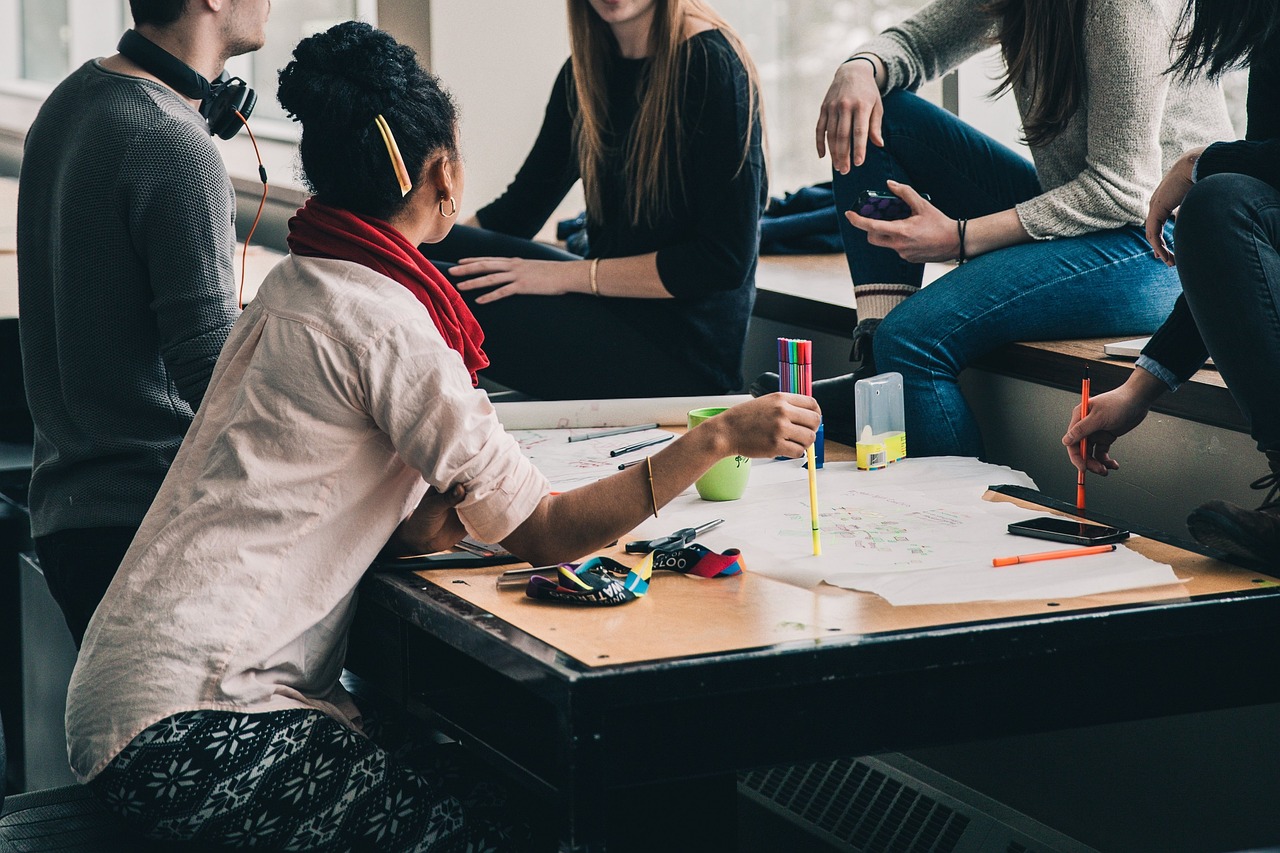 Σε αυτή την ενότητα, θα διερευνήσουμε πρακτικά παραδείγματα για το πώς μπορεί να εφαρμοστεί από επαγγελματίες η ικανότητα εμπλοκής ευάλωτων ατόμων σε μια διαδικασία συνεργασίας. Αυτά τα παραδείγματα παρουσιάζουν μεθόδους και στρατηγικές που δίνουν τη δυνατότητα στους επαγγελματίες να δεσμεύουν και να υποστηρίζουν αποτελεσματικά τα ευάλωτα άτομα.
Παράδειγμα 1: Εργαστήρια συν-δημιουργίας
Τα εργαστήρια συν-δημιουργίας παρέχουν μια πλατφόρμα συνεργασίας όπου επαγγελματίες και ευάλωτα άτομα ενώνονται για να αναπτύξουν από κοινού λύσεις και να λάβουν αποφάσεις. Αυτά τα εργαστήρια περιλαμβάνουν μια δομημένη διαδικασία που ενθαρρύνει την ενεργό συμμετοχή, την αμοιβαία μάθηση και την κοινή λήψη αποφάσεων. Με τη συμμετοχή ευάλωτων ατόμων σε αυτά τα εργαστήρια, οι επαγγελματίες μπορούν να αξιοποιήσουν τις μοναδικές γνώσεις, τις εμπειρίες και την τεχνογνωσία τους, διασφαλίζοντας ότι η φωνή τους ακούγεται και εκτιμάται.
Τα εργαστήρια συν-δημιουργίας επικεντρώνονται στη δημιουργία ενός περιβάλλοντος χωρίς αποκλεισμούς όπου γίνονται σεβαστές οι απόψεις όλων. Οι επαγγελματίες διευκολύνουν τις συζητήσεις, ενθαρρύνουν την ενεργό συμμετοχή και διασφαλίζουν ότι τα ευάλωτα άτομα αισθάνονται άνετα να εκφράσουν τις σκέψεις και τις ιδέες τους. Μέσω καθοδηγούμενων δραστηριοτήτων και συζητήσεων, οι συμμετέχοντες δημιουργούν από κοινού καινοτόμες λύσεις, αναπτύσσουν σχέδια δράσης και αντιμετωπίζουν συλλογικά τις προκλήσεις που αντιμετωπίζουν οι ευάλωτοι πληθυσμοί στην ψηφιακή σφαίρα.
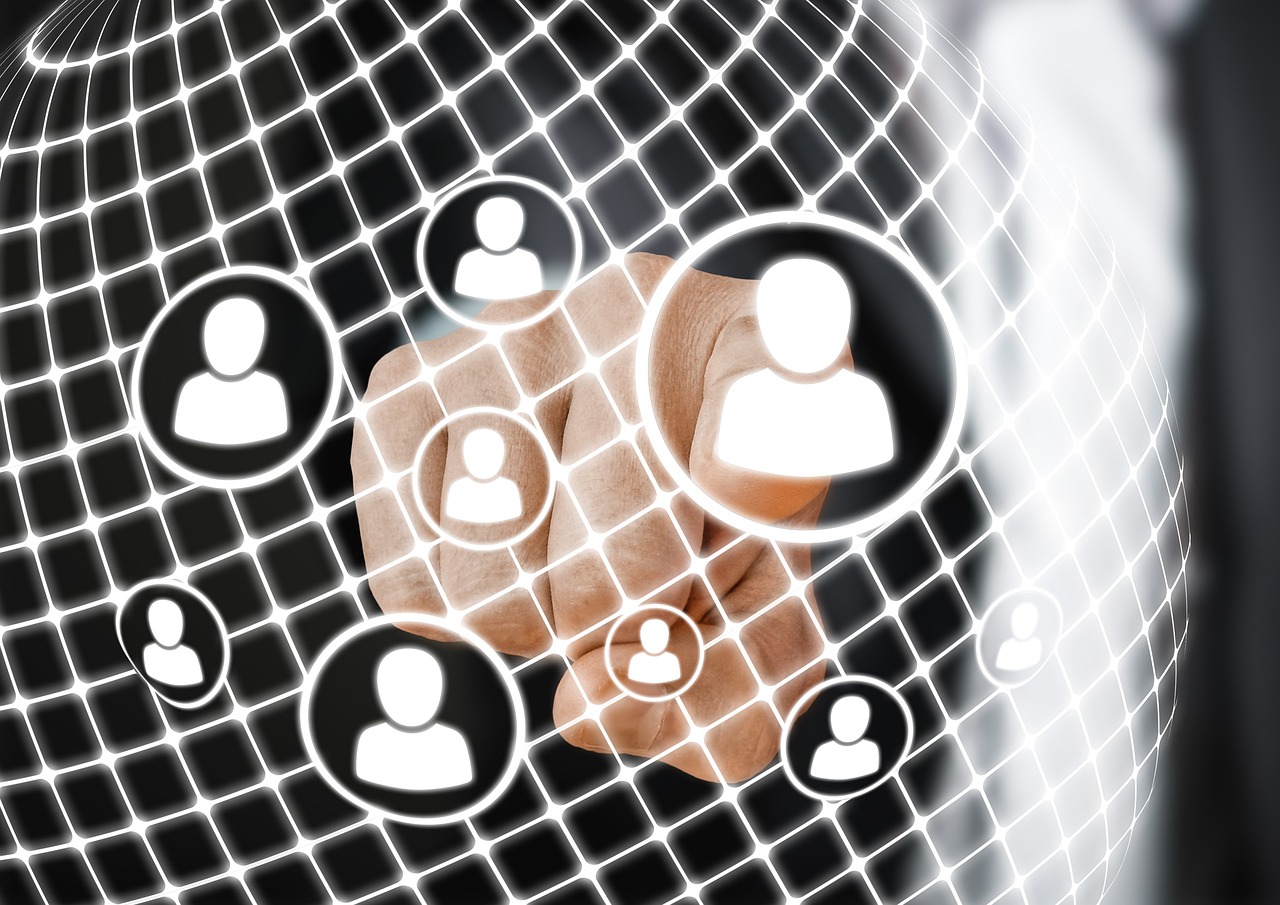 Τεχνικές για να προσελκύσουν επαγγελματίες
Παράδειγμα 2: Δίκτυα υποστήριξης ομοτίμων
Τα δίκτυα υποστήριξης ομοτίμων δημιουργούν μια υποστηρικτική κοινότητα όπου τα ευάλωτα άτομα μπορούν να συνδεθούν, να μοιραστούν εμπειρίες και να υποστηρίξουν το ένα το άλλο στα ψηφιακά τους ταξίδια. Αυτά τα δίκτυα ενθαρρύνουν την αίσθηση του ανήκειν, της ενδυνάμωσης και της αμοιβαίας κατανόησης μεταξύ των συμμετεχόντων. Οι επαγγελματίες διαδραματίζουν κρίσιμο ρόλο στη δημιουργία και τη διευκόλυνση αυτών των δικτύων, διασφαλίζοντας ότι τα ευάλωτα άτομα έχουν έναν ασφαλή χώρο για να μάθουν, να αναπτυχθούν και να ξεπεράσουν τις προκλήσεις.
Οι επαγγελματίες διευκολύνουν τα δίκτυα υποστήριξης ομοτίμων οργανώνοντας τακτικές συναντήσεις, εργαστήρια και διαδικτυακά φόρουμ όπου ευάλωτα άτομα μπορούν να αλληλεπιδράσουν, να μοιραστούν γνώσεις και να ζητήσουν συμβουλές. Αυτές οι πλατφόρμες παρέχουν στους συμμετέχοντες την ευκαιρία να ανταλλάξουν εμπειρίες, να συζητήσουν κοινές ανησυχίες και να μάθουν ο ένας από τις επιτυχίες και τις αποτυχίες του άλλου. Μέσω των δικτύων υποστήριξης από ομοτίμους, τα ευάλωτα άτομα αποκτούν μια αίσθηση κοινότητας, αναπτύσσουν ανθεκτικότητα και αποκτούν πρακτικές δεξιότητες για την πλοήγηση στο ψηφιακό τοπίο.
Εφαρμόζοντας αυτές τις μεθόδους και στρατηγικές, οι επαγγελματίες μπορούν να εμπλέξουν αποτελεσματικά τα ευάλωτα άτομα σε μια διαδικασία συνεργασίας. Τα εργαστήρια συν-δημιουργίας και τα δίκτυα υποστήριξης από ομοτίμους δημιουργούν ευκαιρίες για συμμετοχή χωρίς αποκλεισμούς, ανταλλαγή γνώσεων και συλλογική επίλυση προβλημάτων. Αυτά τα παραδείγματα υπογραμμίζουν τη σημασία της άμεσης συμμετοχής ευάλωτων ατόμων στις διαδικασίες λήψης αποφάσεων και της αξιοποίησης της τεχνογνωσίας και των βιωμένων εμπειριών τους. Αγκαλιάζοντας αυτές τις πρακτικές εφαρμογές, οι επαγγελματίες μπορούν να ενδυναμώσουν τους ευάλωτους πληθυσμούς, να προωθήσουν τη συνεργασία και να δημιουργήσουν θετικές αλλαγές στον ψηφιακό τομέα.
Καλές πρακτικές και μελέτες περιπτώσεων
Σε αυτή την ενότητα, θα διερευνήσουμε περιπτωσιολογικές μελέτες και βέλτιστες πρακτικές από την Ελλάδα που καταδεικνύουν την εφαρμοσιμότητα των δεξιοτήτων που αντιμετωπίζονται σε πραγματικές συνθήκες. Αυτά τα παραδείγματα παρουσιάζουν έργα, προγράμματα κατάρτισης ή πρωτοβουλίες που έχουν εμπλακεί με επιτυχία ευάλωτα άτομα σε μια διαδικασία συνεργασίας.



Καλή πρακτική 1: ΣΥΝΔΕΣΤΕ την εφαρμογή για κινητά την πόλη σας

Ελλάδα

Ομάδα-στόχος/Κοινό: Νέοι/γενικό κοινό/άτομα με λιγότερες ευκαιρίες

Περιγραφή: Η εφαρμογή CONNECT YOUR CITY Mobile Application είναι μια καινοτόμος εφαρμογή για κινητά που συνδυάζει την ενδυνάμωση και τη διασκέδαση για να παρακινήσει τους νέους, το ευρύ κοινό και τα άτομα με λιγότερες ευκαιρίες να ασχοληθούν με διάφορα θέματα και να εξερευνήσουν διαφορετικές πτυχές του εαυτού τους. Η εφαρμογή προσφέρει ψυχαγωγικές, εκπαιδευτικές και εθελοντικές δραστηριότητες για να ολοκληρώσουν οι χρήστες. Με τη συμμετοχή σε αυτές τις δραστηριότητες, οι χρήστες κερδίζουν πόντους που μπορούν να εξαργυρωθούν για δώρα και προνόμια από τη ΜΚΟ. Η εφαρμογή περιλαμβάνει επίσης λειτουργίες όπως προκλήσεις, ζωντανό χάρτη εκδηλώσεων και ενημερώσεις ειδήσεων από το CONNECT YOUR CITY και συνεργαζόμενους οργανισμούς.
Καλές πρακτικές και μελέτες περιπτώσεων
Στόχοι/Στόχοι και Συνοχή με το Θέμα της Ενότητας: Οι στόχοι της εφαρμογής CONNECT YOUR CITY για κινητά είναι να ενδυναμώσει τους νέους, το ευρύ κοινό ή άτομα με λιγότερες ευκαιρίες και να ενθαρρύνει την ενεργό συμμετοχή τους σε διάφορες δραστηριότητες και να τους παρέχει ευκαιρίες για κοινωνικοποίηση, συνομήλικους μάθηση, αυξημένες ευκαιρίες απασχόλησης και βελτίωση των soft skills όπως η ομαδική εργασία και η επικοινωνία. Η εφαρμογή ευθυγραμμίζεται με το θέμα της ενότητας χρησιμοποιώντας την τεχνολογία (εφαρμογή για κινητά) για να εμπλακεί και να παρακινήσει τους νέους, το ευρύ κοινό και τα άτομα με λιγότερες ευκαιρίες σε σχετικά θέματα και δραστηριότητες.

Εκπαιδευτικός αντίκτυπος της εφαρμογής:
• Μια επιλογή από διάφορες εκδηλώσεις από διαφορετικούς οργανισμούς
• Συμμετοχή σε εκδηλώσεις κοινωνικοποίησης και μάθησης από ομοτίμους Αύξηση της απασχόλησης.

Ευκαιρίες
• Αυξημένες ευκαιρίες απασχόλησης
• Βελτίωση των soft skills (π.χ. ομαδική εργασία, επικοινωνία)
                Διαδικτυακές αναφορές: http://www.connectathens.gr/index.php/blog/142-connect-your-city-app
Δραστηριότητες
Δραστηριότητα 1: «Σενάρια ψηφιακής συμπεριφοράς»
Τύπος: Online, Group
 
Ο κύριος στόχος αυτής της δραστηριότητας είναι να ενισχύσει την κατανόηση των μαθητών σχετικά με την υπεύθυνη ψηφιακή συμπεριφορά και να τους δώσει την ευκαιρία να εφαρμόσουν τις γνώσεις τους σε διάφορα σενάρια. Αναλύοντας και συζητώντας διαφορετικές καταστάσεις ψηφιακής συμπεριφοράς, οι μαθητές θα αναπτύξουν τις δεξιότητες κριτικής σκέψης τους και θα αποκτήσουν πρακτικές γνώσεις σχετικά με την κατάλληλη διαδικτυακή συμπεριφορά.

Εκτιμώμενη Διάρκεια:
30 λεπτά
Χρειαζονται ΥΛΙΚΑ:
Φυλλάδια με σενάρια ψηφιακής συμπεριφοράς (Παράρτημα I)
Οδηγίες δραστηριότητας
• Χωρίστε τους συμμετέχοντες σε μικρές ομάδες (3-4 μέλη ανά ομάδα) εάν διεξάγετε τη δραστηριότητα στο διαδίκτυο, δημιουργήστε αίθουσες επισκέψεων για κάθε ομάδα.
• Μοιράστε τα φυλλάδια που περιέχουν ψηφιακά σενάρια συμπεριφοράς σε κάθε ομάδα. Ελέγξτε τα ψηφιακά σενάρια στο Παράρτημα I.
• Εξηγήστε ότι σκοπός της δραστηριότητας είναι η συζήτηση και η ανάλυση των σεναρίων, λαμβάνοντας υπόψη την κατάλληλη ψηφιακή συμπεριφορά σε κάθε περίπτωση.
• Αφήστε τις ομάδες 15-20 λεπτά να διαβάσουν και να συζητήσουν τα σενάρια.
• Καθοδηγήστε κάθε ομάδα να επιλέξει έναν εκπρόσωπο που θα παρουσιάσει τα ευρήματα και τις συστάσεις της ομάδας τους στη μεγαλύτερη ομάδα.
• Φέρτε ξανά τις ομάδες μαζί (εάν χρησιμοποιείτε δωμάτια επιμέρους συζητήσεων) ή ζητήστε από τους εκπροσώπους να μοιραστούν τις απαντήσεις της ομάδας τους.
• Διευκολύνετε μια ομαδική συζήτηση κάνοντας τις ακόλουθες ερωτήσεις:
• Πώς προσέγγισε η ομάδα σας τα σενάρια;
• Ποιες ήταν οι βασικές εκτιμήσεις για τον καθορισμό της κατάλληλης ψηφιακής συμπεριφοράς;
• Η ομάδα σας αντιμετώπισε προκλήσεις για την επίτευξη συναίνεσης; Πώς τα ξεπέρασες;
• Υπάρχουν πρόσθετες στρατηγικές ή προτάσεις για την προώθηση της υπεύθυνης ψηφιακής συμπεριφοράς σε αυτά τα σενάρια;
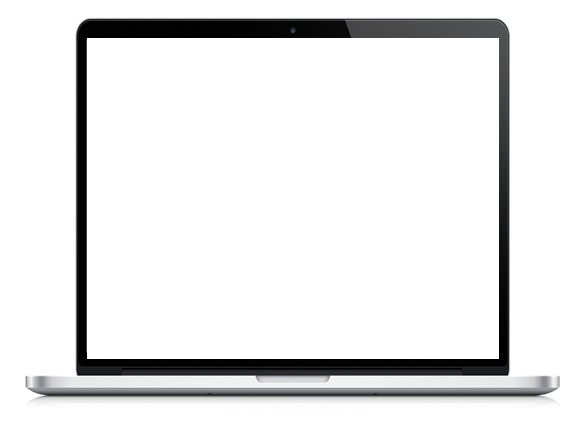 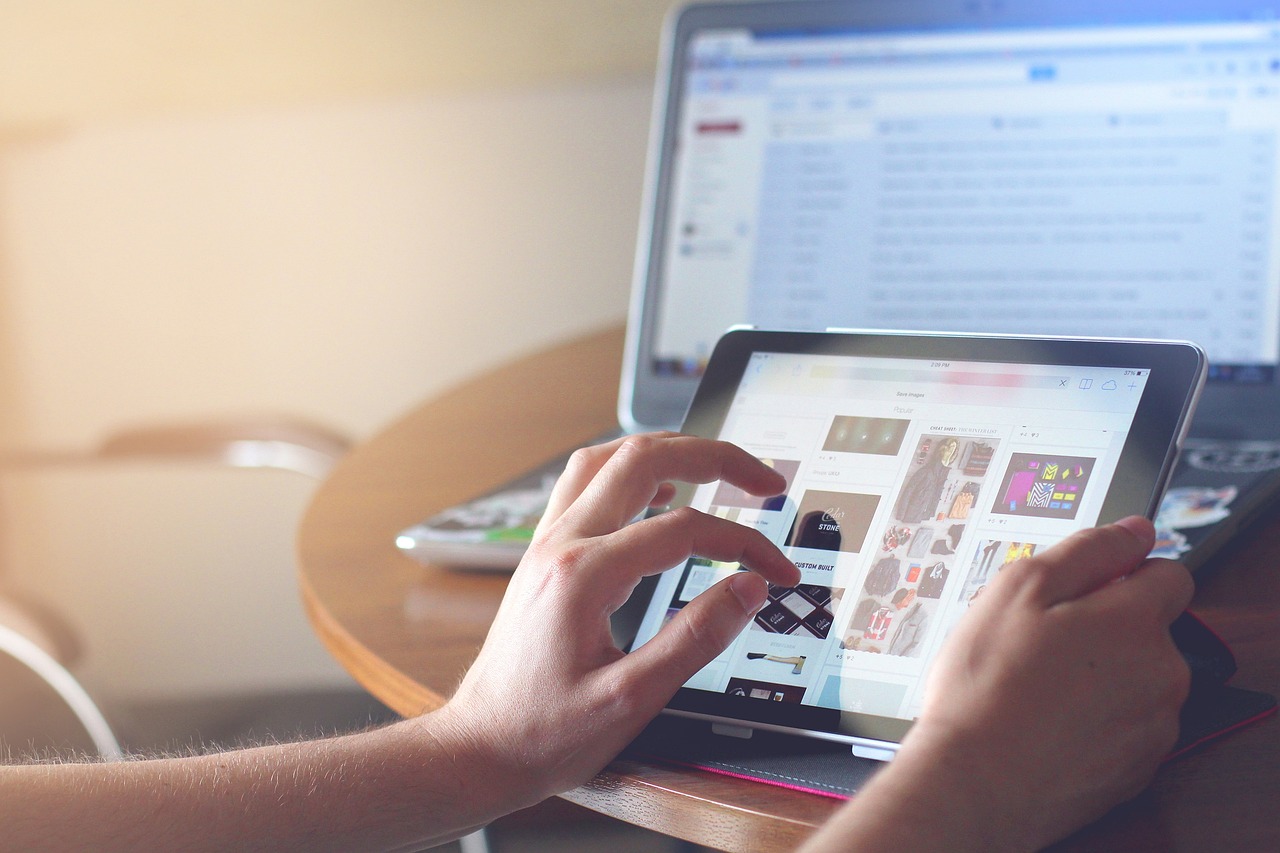 Δραστηριότητες
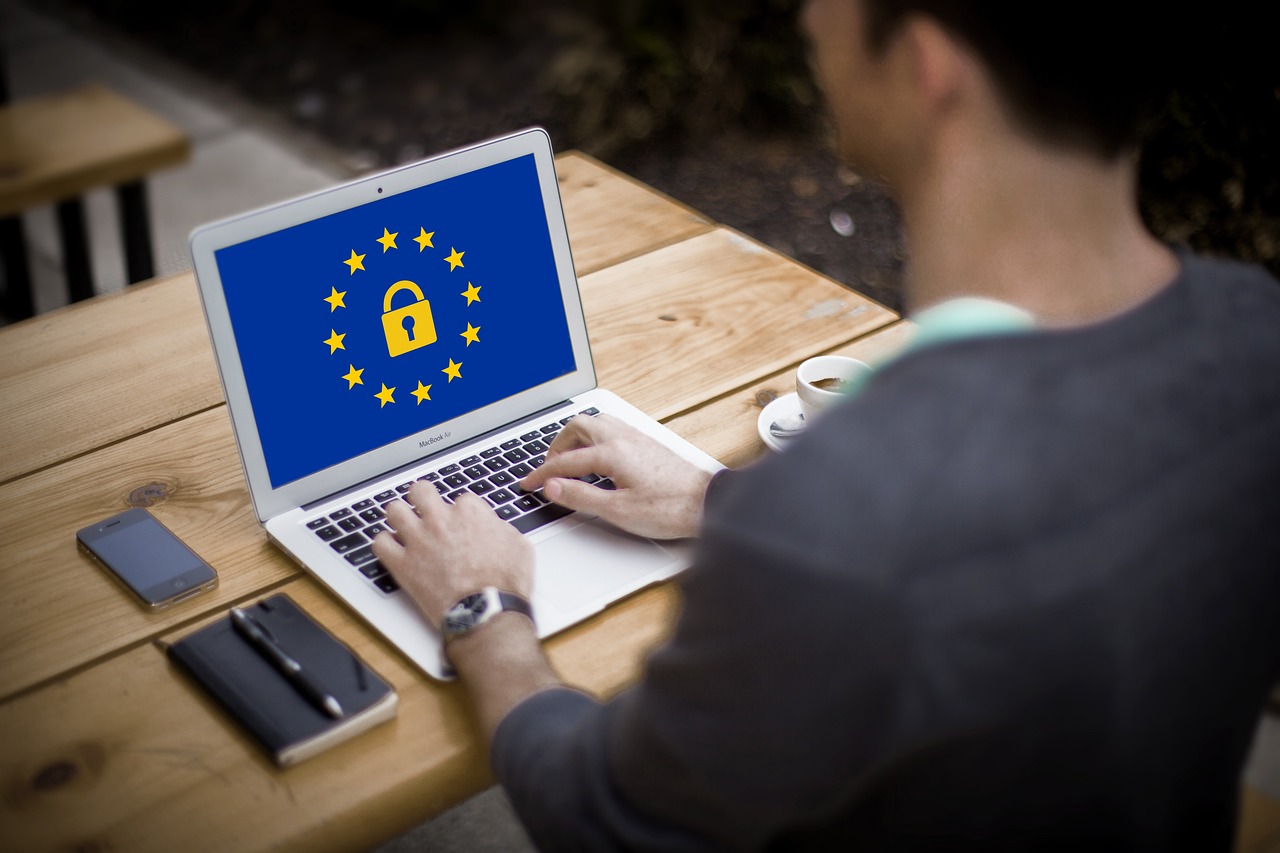 Δραστηριότητα 2: "Ψηφιακός Έλεγχος Απορρήτου"
Τύπος: Online, Group
Ο κύριος στόχος αυτής της δραστηριότητας είναι η ευαισθητοποίηση και η βελτίωση της κατανόησης των ρυθμίσεων ψηφιακού απορρήτου και της διαδικτυακής παρουσίας από τους μαθητές. Διεξάγοντας έναν προσωπικό έλεγχο ψηφιακού απορρήτου, οι μαθητές θα έχουν την ευκαιρία να αξιολογήσουν τις τρέχουσες ρυθμίσεις απορρήτου τους, να εντοπίσουν πιθανές ευπάθειες και να κάνουν τις απαραίτητες προσαρμογές για την προστασία των προσωπικών τους στοιχείων στο διαδίκτυο
Εκτιμώμενη Διάρκεια: 45 λεπτά
Χρειαζονται ΥΛΙΚΑ:
Φύλλο εργασίας για τον έλεγχο του ψηφιακού απορρήτου (Παράρτημα II), πρόσβαση σε συσκευές (υπολογιστής, smartphone κ.λπ.)
Παρέχετε σε κάθε εκπαιδευόμενο το φύλλο εργασίας ψηφιακού ελέγχου απορρήτου.
Εξηγήστε τον σκοπό της δραστηριότητας και τη σημασία της διατήρησης του ψηφιακού απορρήτου.
• Καθοδηγήστε τους μαθητές να διαθέσουν 45 λεπτά για τη δραστηριότητα.
• Ζητήστε από τους μαθητές να ελέγξουν τις ρυθμίσεις απορρήτου στις συσκευές τους, τους λογαριασμούς κοινωνικών μέσων και άλλες διαδικτυακές πλατφόρμες.
• Χρησιμοποιώντας το παρεχόμενο φύλλο εργασίας, καθοδηγήστε τους μαθητές να απαντήσουν στις ακόλουθες ερωτήσεις:
• Ποιες ρυθμίσεις απορρήτου διαθέτετε αυτήν τη στιγμή για τις συσκευές και τους διαδικτυακούς λογαριασμούς σας;
• Υπάρχουν περιοχές όπου οι ρυθμίσεις απορρήτου σας μπορεί να είναι αδύναμες ή ανεπαρκείς;
• Μοιράζεστε προσωπικές πληροφορίες δημόσια που θα μπορούσαν ενδεχομένως να θέσουν σε κίνδυνο το απόρρητό σας;
• Ποια βήματα μπορείτε να κάνετε για να βελτιώσετε το ψηφιακό σας απόρρητο και να προστατέψετε τα προσωπικά σας στοιχεία;
Οδηγίες δραστηριότητας
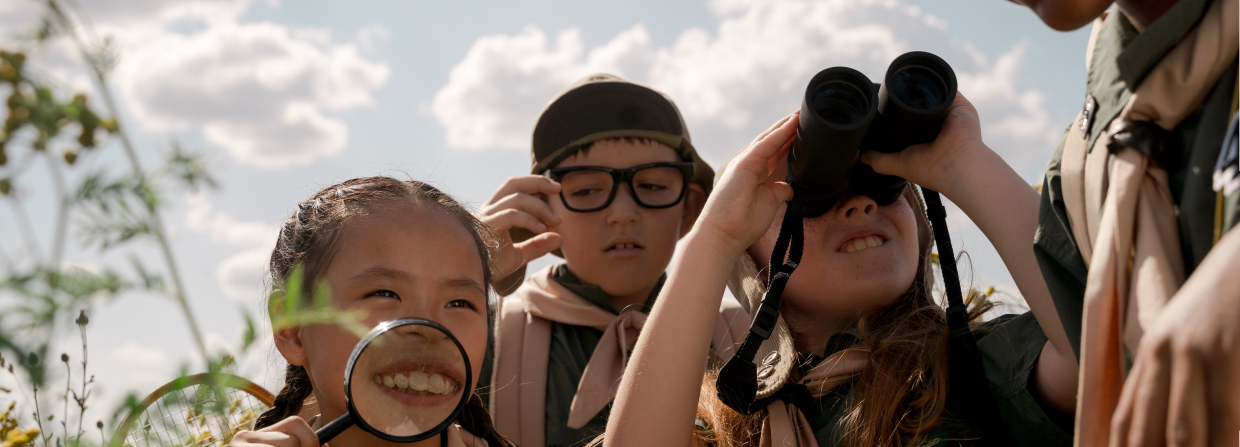 Δραστηριότητες
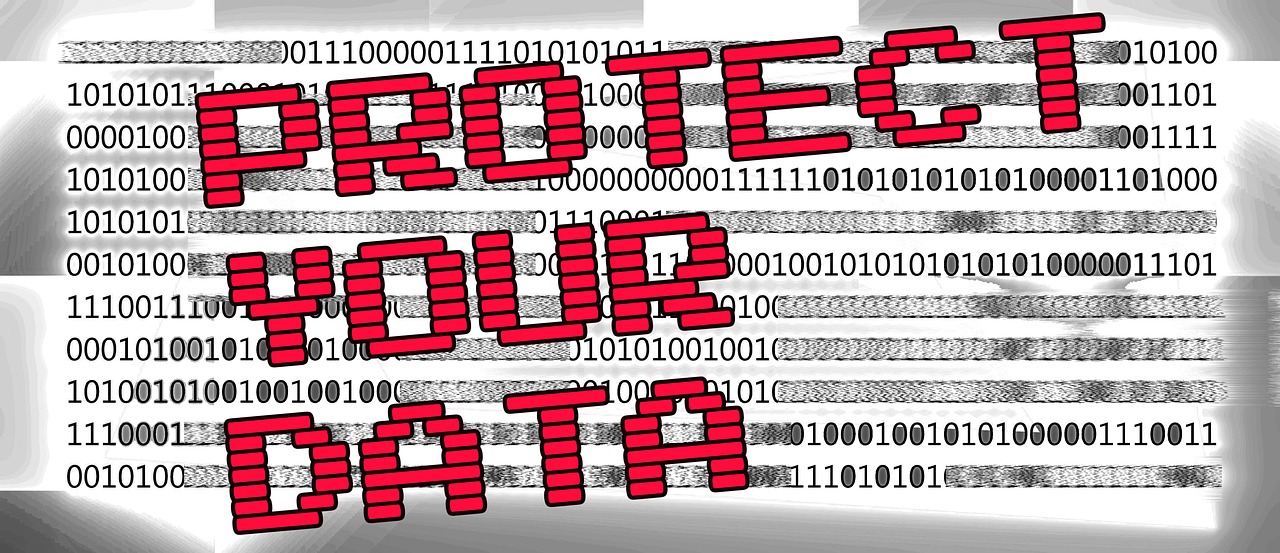 Συζητήστε τις βέλτιστες πρακτικές για την προστασία του ψηφιακού απορρήτου και τη διατήρηση μιας υγιούς διαδικτυακής παρουσίας.
Ενθαρρύνετε τους μαθητές να κάνουν τις απαραίτητες προσαρμογές στις ρυθμίσεις απορρήτου τους με βάση τα ευρήματα του ελέγχου τους.
Μετά την ολοκλήρωση του ελέγχου, συγκεντρώστε τους μαθητές και διευκολύνετε μια ομαδική συζήτηση για να μοιραστείτε ιδέες και στρατηγικές για τη διατήρηση του ψηφιακού απορρήτου.
Ενθαρρύνετε τους μαθητές να μοιραστούν τυχόν προκλήσεις που αντιμετώπισαν κατά τη διάρκεια του ελέγχου και πώς τις αντιμετώπισαν.
Δραστηριότητες
Οδηγίες:

• Εξηγήστε στους συμμετέχοντες ότι θα συμμετάσχουν σε μια πρόκληση ψηφιακής παραπληροφόρησης.
• Μοιραστείτε μια λίστα με υποθετικά διαδικτυακά άρθρα ειδήσεων, αναρτήσεις στα μέσα κοινωνικής δικτύωσης ή άλλες μορφές ψηφιακού περιεχομένου που έχουν υποθετικά εντοπιστεί ως πιθανές πηγές παραπληροφόρησης. Ακολουθούν παραδείγματα ή υποθετικά σενάρια που δημιουργήθηκαν για το σκοπό της δραστηριότητας. (Ελέγξτε το Παράρτημα III για τα υποθετικά σενάρια)
• Δώστε εντολή σε κάθε συμμετέχοντα να επιλέξει ένα κομμάτι περιεχομένου από την παρεχόμενη λίστα.
•. Εξηγήστε ότι το καθήκον τους είναι να αναλύσουν κριτικά το επιλεγμένο κομμάτι περιεχομένου και να αξιολογήσουν την αξιοπιστία και την ακρίβειά του.
•. Δώστε στους συμμετέχοντες ένα σύνολο καθοδηγητικών ερωτήσεων ή κριτηρίων για την αξιολόγηση του περιεχομένου, όπως:
•. Είναι οι πληροφορίες από αξιόπιστη πηγή;
•. Υπάρχουν πραγματικές ανακρίβειες ή ασυνέπειες;
•. Υπάρχουν κόκκινες σημαίες ή σημάδια μεροληψίας ή χειραγώγησης;
•. Μπορούν οι πληροφορίες να επιβεβαιωθούν με άλλες αξιόπιστες πηγές;
•. Υπάρχουν γνωμοδοτήσεις ειδικών ή έγκυρες αναφορές;
•. Αφιερώστε 15-20 λεπτά στους συμμετέχοντες να ερευνήσουν και να αναλύσουν το επιλεγμένο κομμάτι του περιεχομένου τους.
•. Μετά τον καθορισμένο χρόνο, συγκεντρώστε τους συμμετέχοντες και διευκολύνετε μια ομαδική συζήτηση για να μοιραστείτε τα πορίσματα και τις γνώσεις τους.
•. Επιτρέψτε σε κάθε συμμετέχοντα να παρουσιάσει την ανάλυσή του για το περιεχόμενο που επέλεξε, επισημαίνοντας τους λόγους πίσω από τα συμπεράσματά του.
•. Ενθαρρύνετε την ομάδα να συμμετάσχει σε μια εποικοδομητική συζήτηση, ανταλλάσσοντας ιδέες σχετικά με τον τρόπο αναγνώρισης και αποτελεσματικής αντιμετώπισης της παραπληροφόρησης.
•. Συνοψίστε τη δραστηριότητα συζητώντας τις βέλτιστες πρακτικές για την επαλήθευση πληροφοριών, τον έλεγχο γεγονότων και την προώθηση της παιδείας στα μέσα στην ψηφιακή εποχή.
Δραστηριότητα 3: «Πρόκληση Ψηφιακής Παραπληροφόρησης»

Τύπος: Ατομικό, Διαδικτυακό


Ο κύριος στόχος αυτής της δραστηριότητας είναι να ενισχύσει τις δεξιότητες κριτικής σκέψης και ελέγχου των γεγονότων των εκπαιδευομένων στο πλαίσιο της ψηφιακής παραπληροφόρησης. Μέσω αυτής της δραστηριότητας, οι εκπαιδευόμενοι θα εξασκηθούν στον εντοπισμό και την αξιολόγηση παραπλανητικών πληροφοριών στο διαδίκτυο, στην προώθηση της παιδείας στα μέσα και στην ανάπτυξη στρατηγικών για την καταπολέμηση της διάδοσης παραπληροφόρησης.


Εκτιμώμενη Διάρκεια: 30-45 λεπτά

Χρειαζονται ΥΛΙΚΑ:

Πρόσβαση στο διαδίκτυο και σε συσκευές (υπολογιστής, smartphone κ.λπ.)
Συμβουλές και συμβουλές για επαγγελματίες
01
Χρήση διαδραστικών διαδικτυακών εργαλείων: Ενσωματώστε διαδραστικά διαδικτυακά εργαλεία, όπως διαδραστικά κουίζ, εικονικές προσομοιώσεις ή παιχνιδοποιημένες πλατφόρμες μάθησης για να προσελκύσετε τους συμμετέχοντες και να βελτιώσετε την μαθησιακή τους εμπειρία.
02
Παρέχετε Real-Life Case Studies: Μοιραστείτε πραγματικές περιπτωσιολογικές μελέτες ή παραδείγματα που σχετίζονται με ψηφιακή κακή χρήση για να κάνετε την εκπαίδευση πιο σχετική και πρακτική για τους συμμετέχοντες. Χρησιμοποιήστε τεχνικές αφήγησης και συμπεριλάβετε γραφικά, όπως infographics ή βίντεο..
Ενθαρρύνετε τη μάθηση από ομοτίμους: Προωθήστε ένα συνεργατικό περιβάλλον μάθησης όπου οι συμμετέχοντες μπορούν να μάθουν ο ένας από τις εμπειρίες και τις ιδέες του άλλου. Διευκολύνετε τις ομαδικές συζητήσεις, τις συνεδρίες καταιγισμού ιδεών ή τις δραστηριότητες εκκίνησης όπου οι συμμετέχοντες μπορούν να μοιραστούν τις προοπτικές, τις στρατηγικές και τις προκλήσεις τους που σχετίζονται με την καταπολέμηση της ψηφιακής κακής χρήσης.
03
Παρέχετε πόρους για συνεχή μάθηση: Μοιραστείτε πρόσθετους πόρους, όπως άρθρα, ερευνητικές εργασίες, ιστότοπους ή διαδικτυακά μαθήματα, τους οποίους οι συμμετέχοντες μπορούν να εξερευνήσουν μετά την εκπαίδευση για να εμβαθύνουν στην κατανόησή τους για την κακή χρήση ψηφιακών και σχετικά θέματα.
04
Ενσωμάτωση ρόλων ή προσομοιώσεων: Σχεδιάστε σενάρια ή προσομοιώσεις ρόλων που προσομοιώνουν πραγματικές καταστάσεις που περιλαμβάνουν ψηφιακή κακή χρήση. Οι συμμετέχοντες μπορούν να αναλάβουν διαφορετικούς ρόλους, όπως εκπαιδευτές, διαμεσολαβητές ή ενήλικες πρεσβευτές, και να εξασκήσουν τις δεξιότητές τους στην αντιμετώπιση της ψηφιακής κακής χρήσης μέσω προσομοιωμένων αλληλεπιδράσεων.
05
.
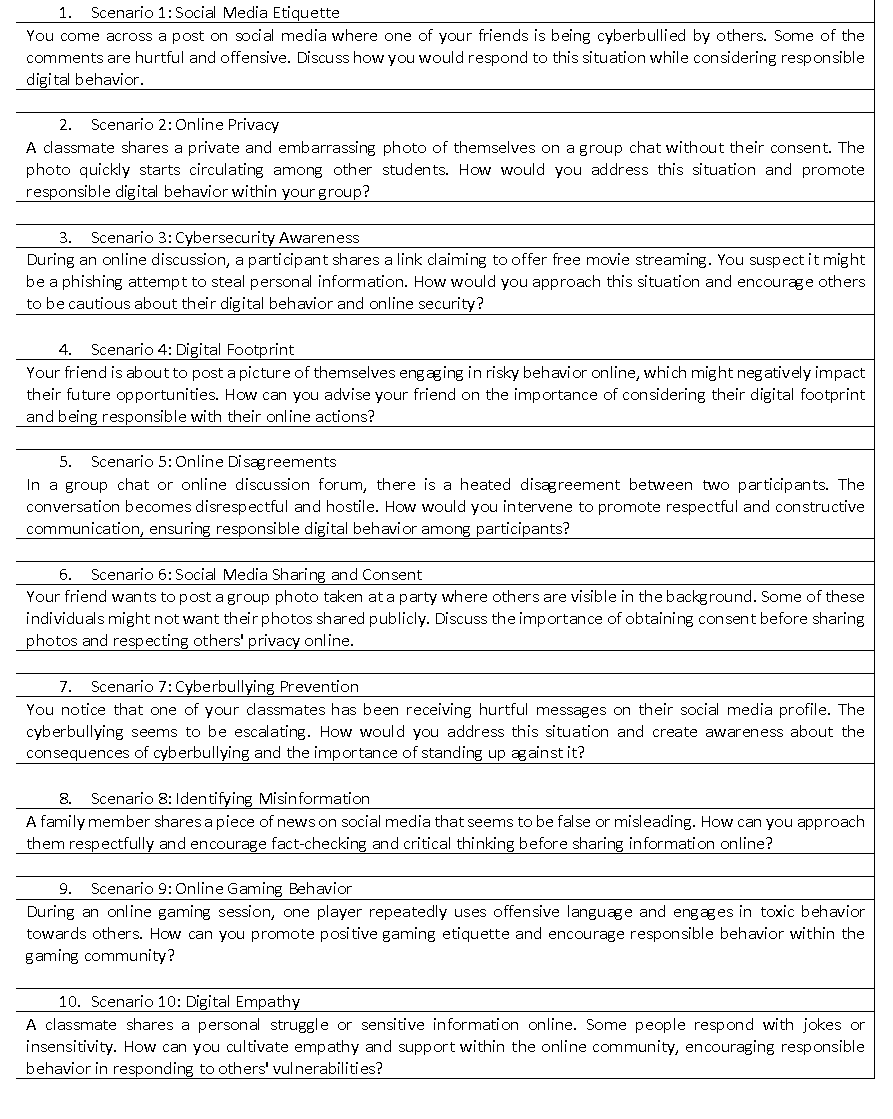 ΠΑΡΑΡΤΗΜΑ Ι
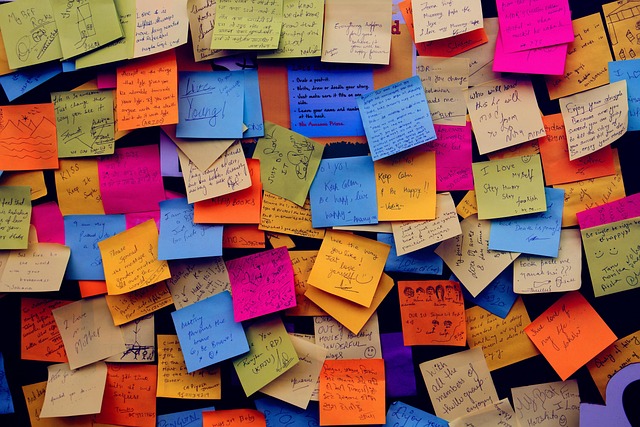 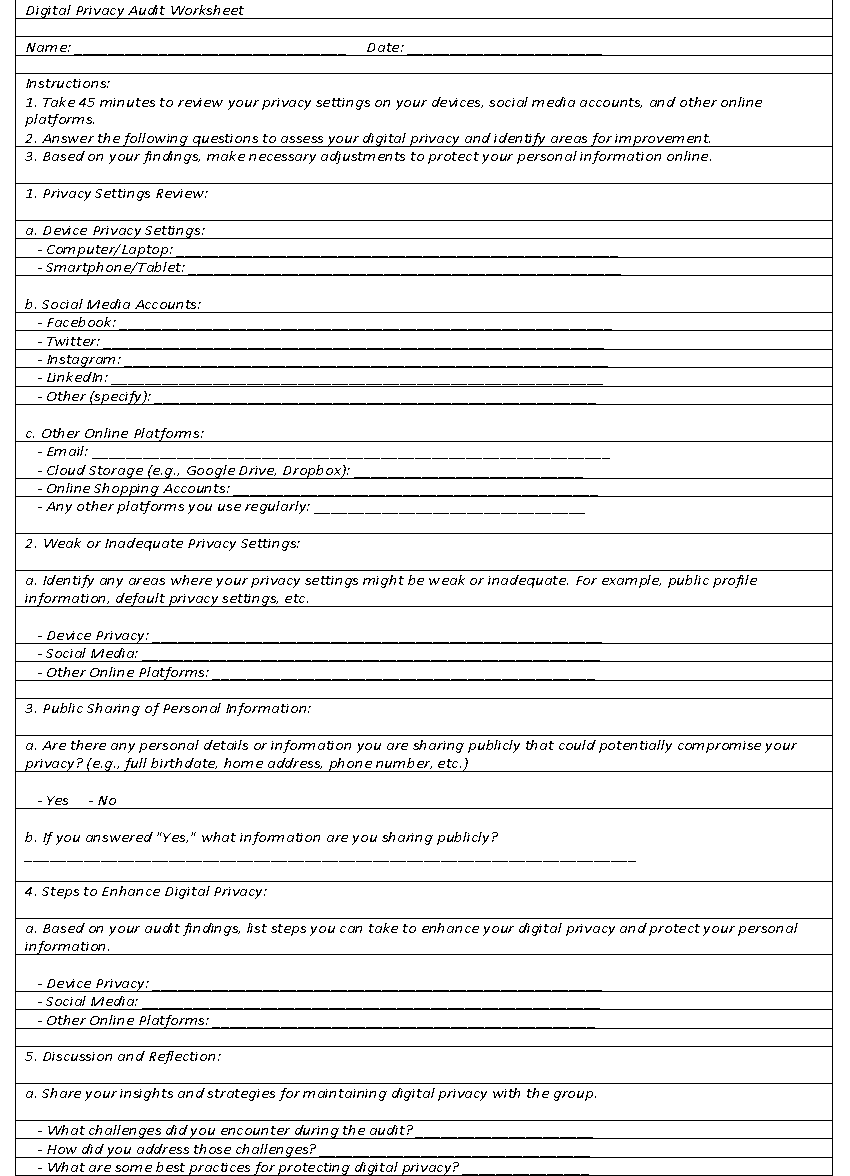 .
ΠΑΡΑΡΤΗΜΑ II
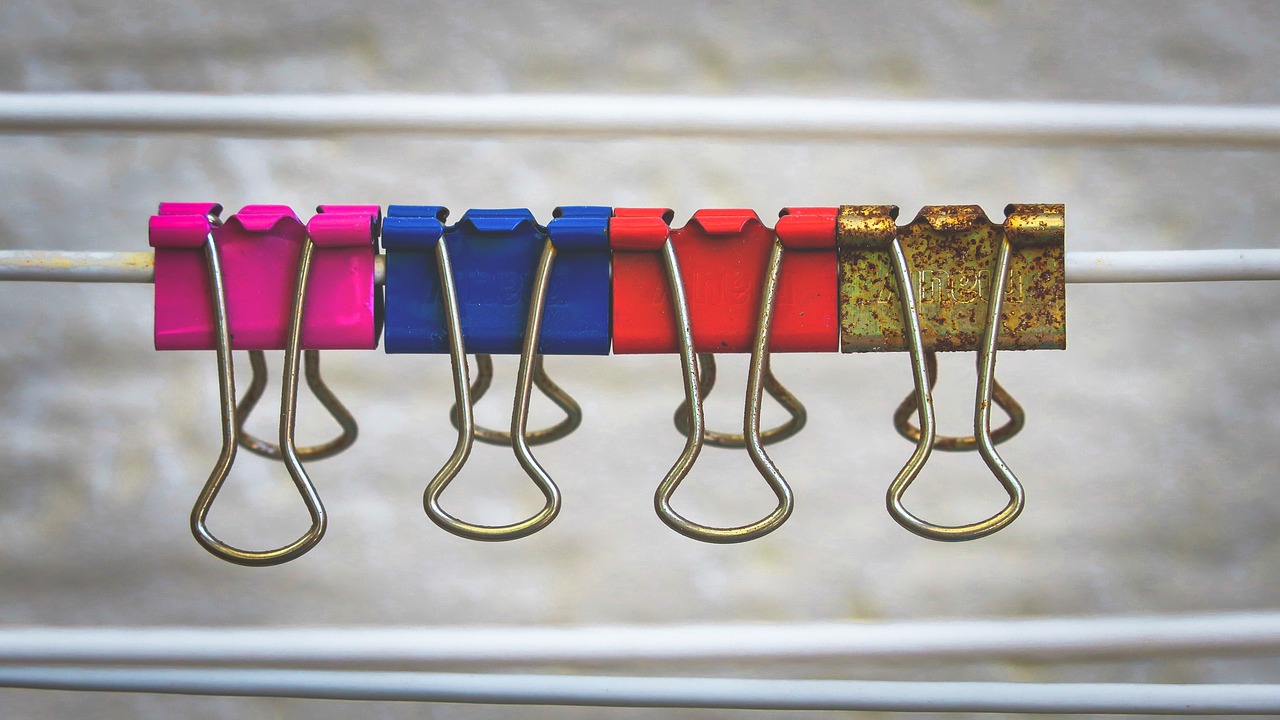 .
ΠΑΡΑΡΤΗΜΑ III
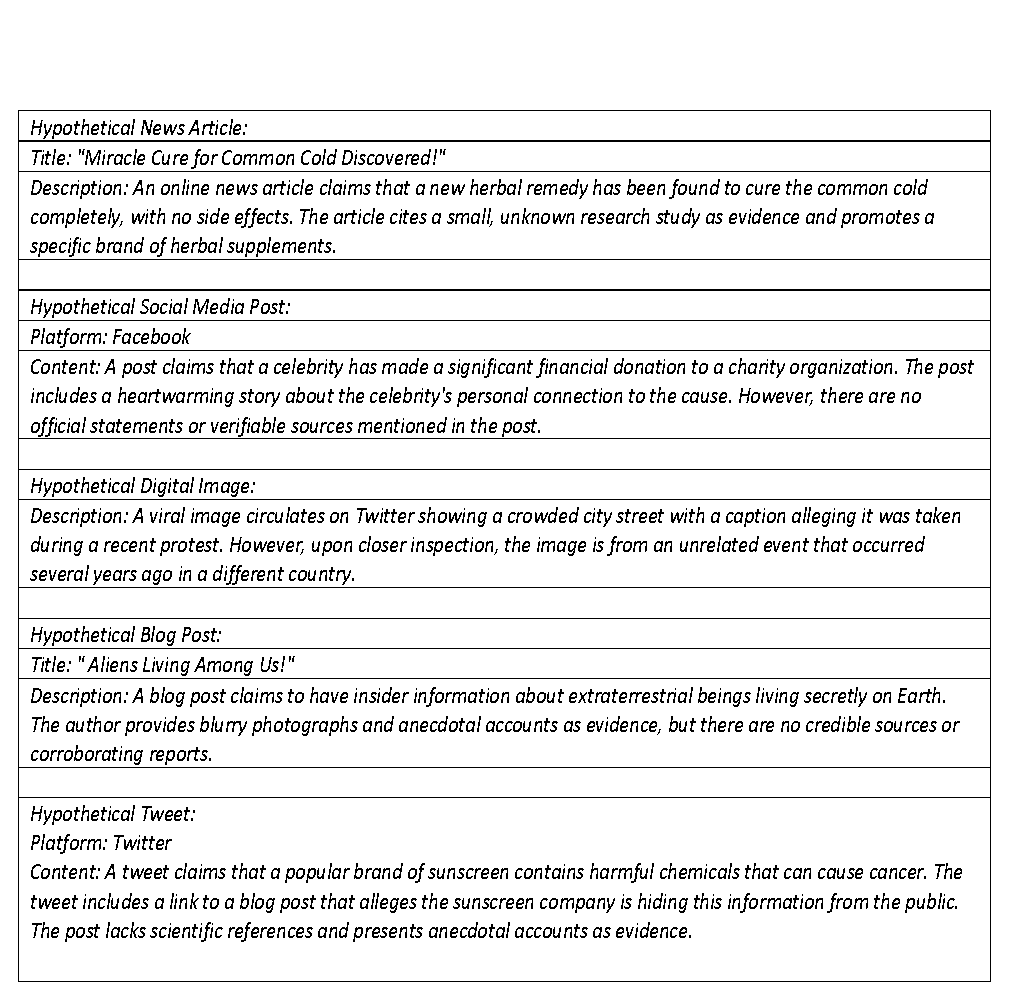 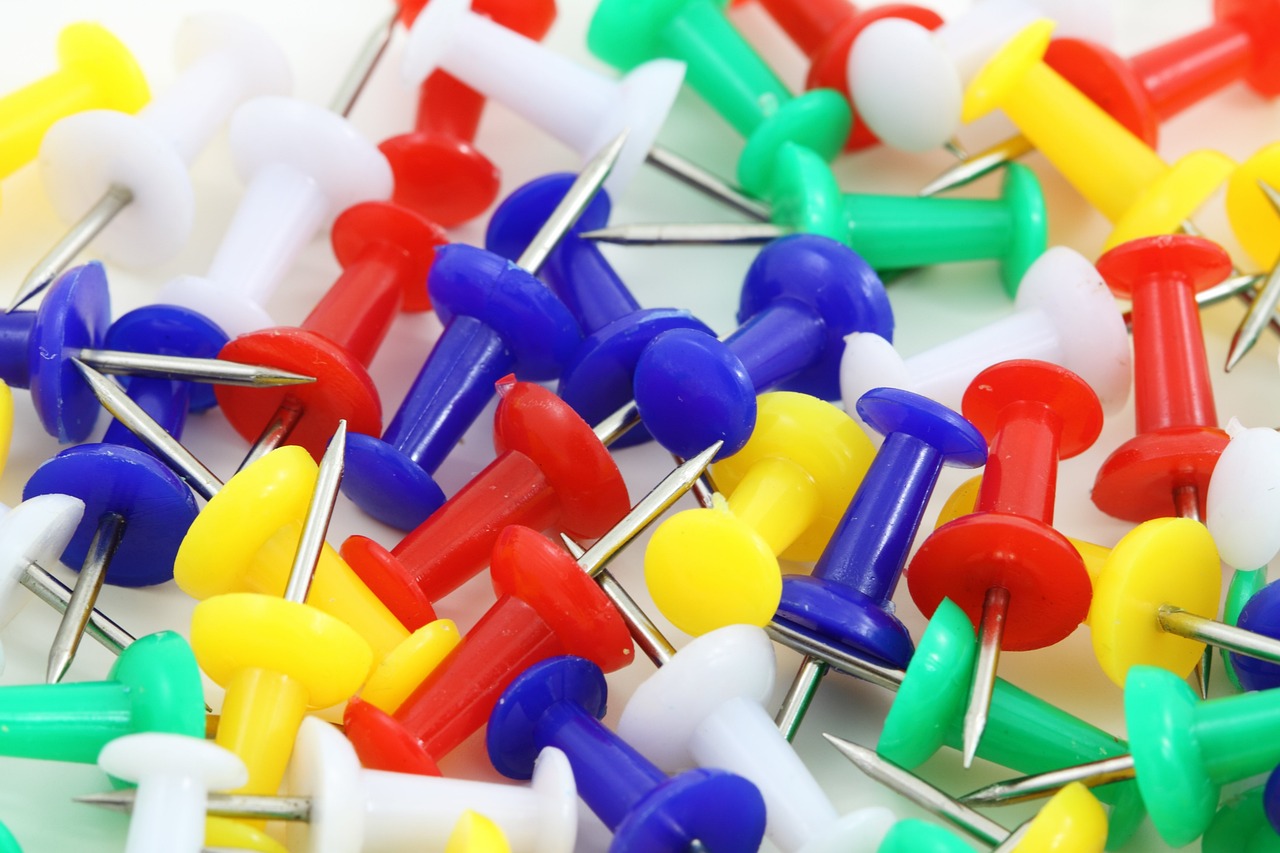 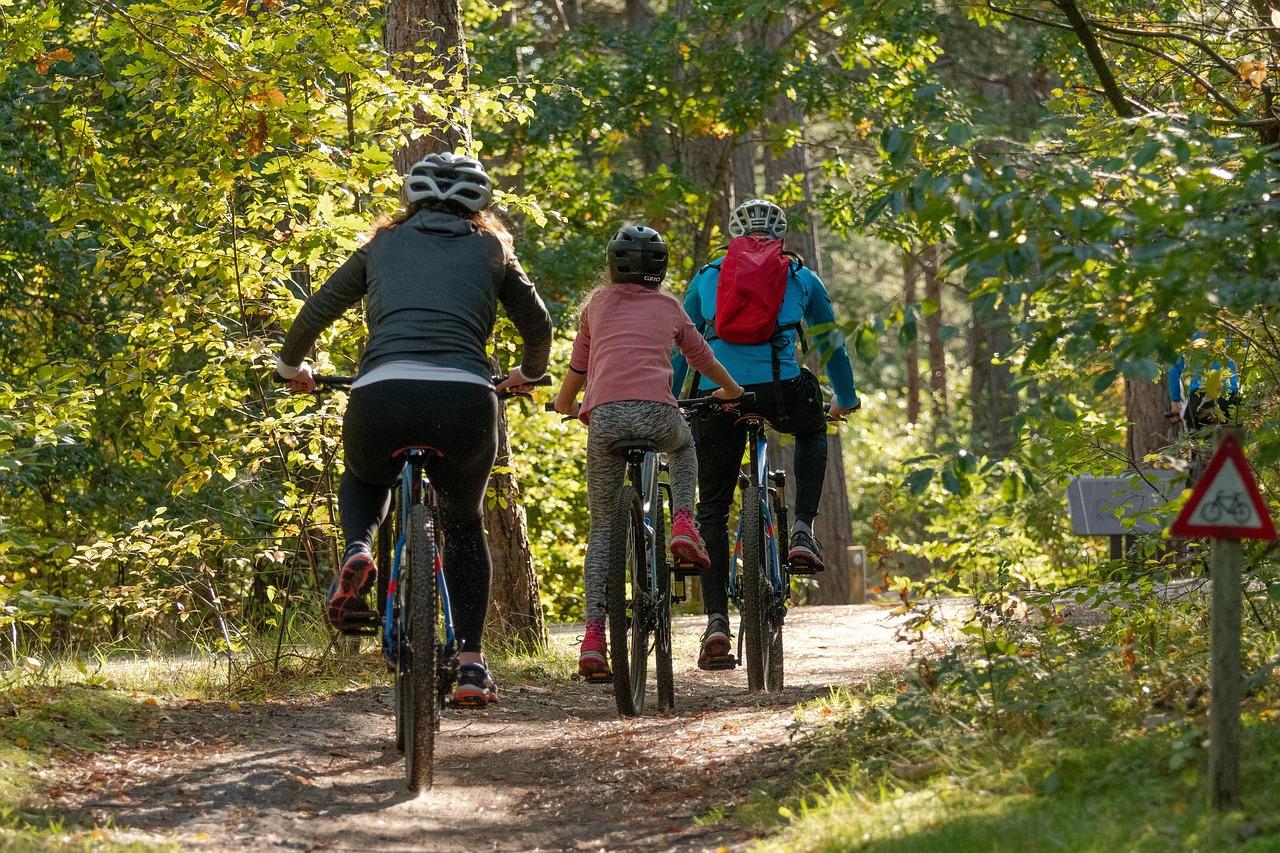 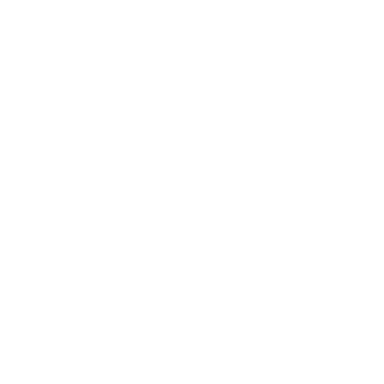 Τέλος ενότητας
Σας ευχαριστούμε που διαβάσατε αυτήν την ενότητα και ελπίζουμε να σας άρεσε και να μάθατε χρήσιμες πληροφορίες. Αυτή η ενότητα είναι μέρος του Surviving Digital Training Course, μπορείτε να βρείτε τις υπόλοιπες ενότητες στον ιστότοπό μας. Φροντίστε να ενημερώνεστε για το έργο ακολουθώντας μας στα κανάλια μας στα μέσα κοινωνικής δικτύωσης!
www.survivingdigital.eu